Akut Stroke  Ett samarbete mellan Ambulanssjukvård och Strokeenhet
Glenn Larsson, ASH
Berit Pettersson, HSH
Medelväntetid prehospitalt vid Stroke
Rädda Hjärnan – ”Tidstjuvar”
Ambulans larmar akuten –ringer växeln-larmar-Med jour, stroke SSK, CT/RTG och KEM LAB. Med jour och stroke SSK går till akuten – patienten anländer med ambulans – patienten undersöks och fördereds för CT/RTG – Med jour och stroke SSK följer med patienten till CT/RTG – patient till strokeenhet för trombolys.
Resultat
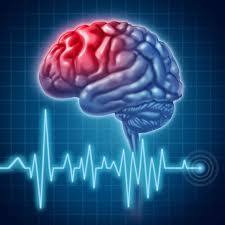 100 minuter (median)
Jmf Riket
59 minuter
Mål
Dörr till Nål
Minimal tidsfördröjning, Största värde för slutresultat
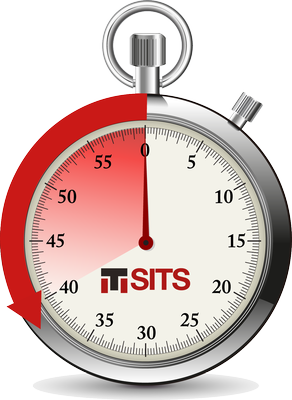 Möjligheter
Prehospital kommunikation direkt med strokeenhet
Digitalt i realtid
Strokeenhet aktiverar Trombolyskedjan
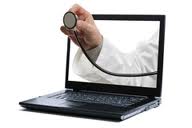 Effekter
By pass akutmottagningen
Snabbare bedömning och behandling för Trombolys
Dörr till Nål <40 minuter
Direktinläggning på strokeenhet
Ambulans bedömer och By Pass akutmottagning
Stor utmaning!
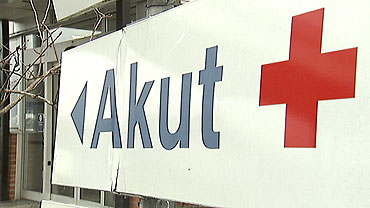 Nyckelaspekt
Vårdinsatsen är omedelbar mobilisering och rehabilitering av patienten
Vård i akutfasen ska bedrivas på strokeenhet
Ledtid 4 timmar, stora variationer
Fråga
Vilka erfarenheter finns det nationellt med direktinläggning
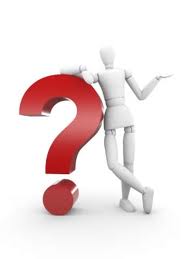